КРАСНАЯ КНИГА РАСТЕНИЙ
ЗАМАНИХА ВЫСОКАЯ
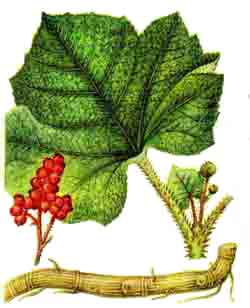 Заманиха высокая
Листопадный куст имеет длинное  корневище, которое располагается близко к поверхности почвы.      Стебли прямые, шиповатые, высотой до 1 м, со светло-серой корой, немного изогнутые в нижней части. В верхней части стебля игольчатых шипов больше, чем в нижней части.
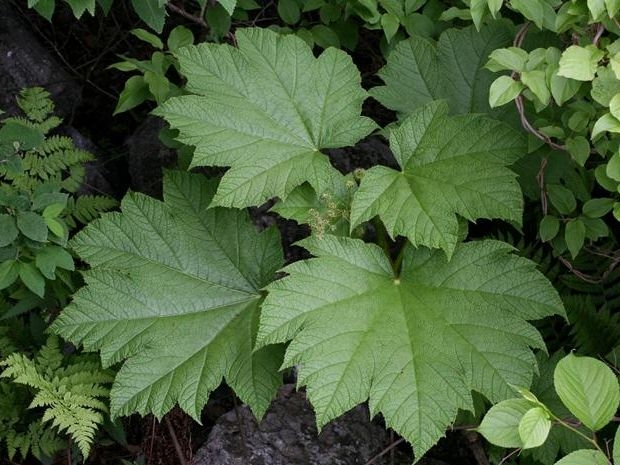 Цветки мелкие, зеленовато-жёлтого цвета, в небольших зонтиках. Цветёт в июне - июле. Созревание плодов в августе. Плод представляет собой ярко - красную или жёлто-красную, сочную костянку длиной до 12 мм. 
Заманиха высокая растёт в горных лесах Дальнего Востока. Любит затенение и высокую влажность, предпочитает крутые северные склоны.
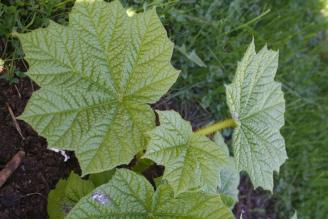 Для лекарственных целей заготавливают корневище  заманихи высокой. Заготовку проводят осенью, после созревания плодов. 
Настойка заманихи  усиливает силу сокращений сердца, замедляет сердечный ритм, нормализует кровяное давление, повышает сопротивляемость организма к вирусам, микробам, неблагоприятным воздействиям 
окружающей среды.
Заманиха высокая внесена в Красную Книгу Российской Федерации. Помимо лесных пожаров и неконтролируемых заготовок, факторы риска для заманихи — низкая семенная продуктивность, немногочисленный самосев и медленное развитие.
Решением Приморского крайисполкома в 1980 году заманиха внесена в список охраняемых растений.